Hellman’s Algorithm
Time / Memory tradeoff for finding a pre-image of a random function

June 2011
Weizmann Institute of Science
Problem definition
For any function f: {0,…,N-1}:{0,…,N-1}, given a value y from the image, find a pre-image x such that f(x)=y.
We can not assume anything about the internal structure of f.
In fact, we will consider f to be a random function.
f as a random graph
Goal: Go backwards
Means: Going forwards
Solutions
Hellman’s Algorithm
Preprocessing phase:
Build l tables, each table has m chains, each chain starts from a random point and follows by invocations of f, until a chain-length of t is reached. We will save only start and end points.

Online phase:
Given y, compute a chain until reaching a value that is part of the endpoints or until we have a chain of length t.
Online phase example
We start with y, building a chain up to an endpoint, then starting a new chain from the startpoint and reaching x.
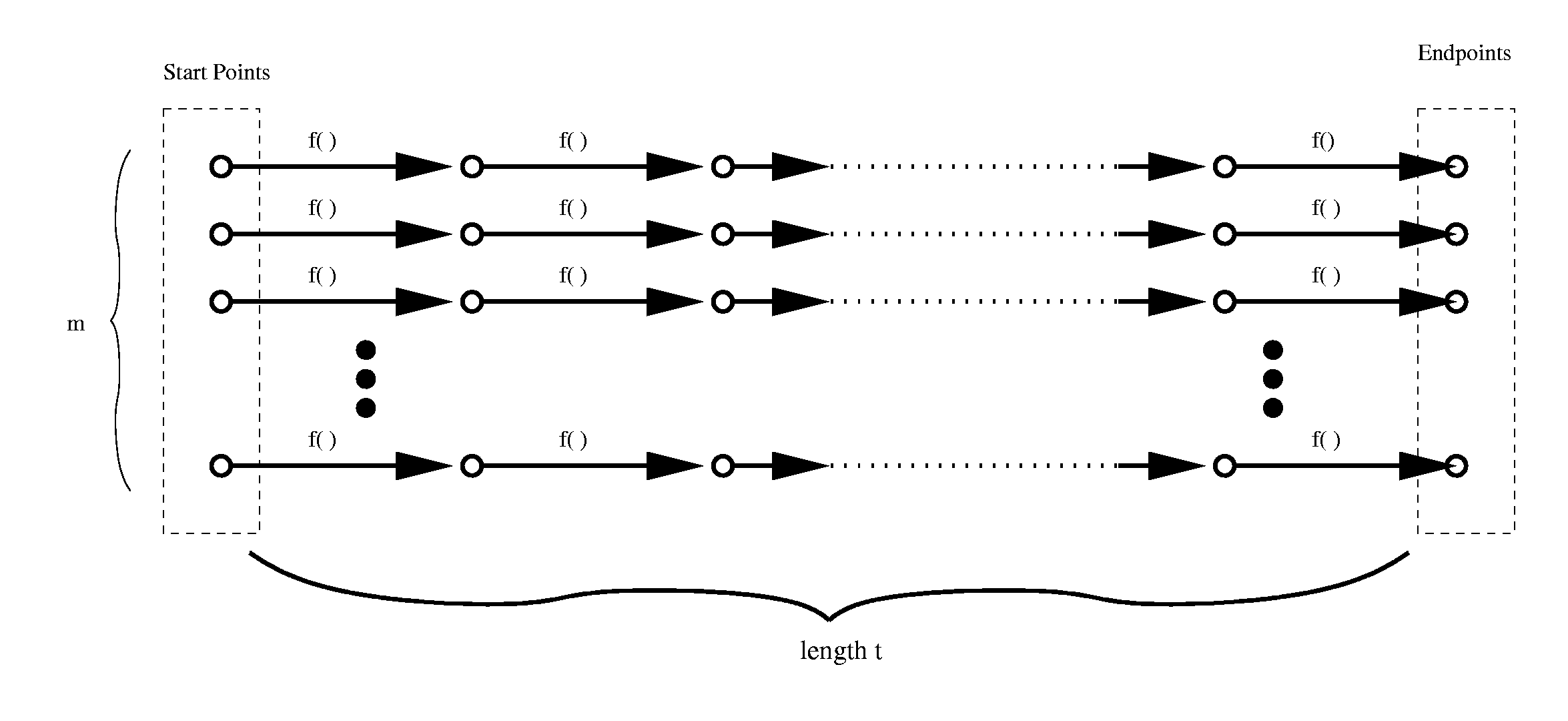 Complexities
Practical improvements
Thank you